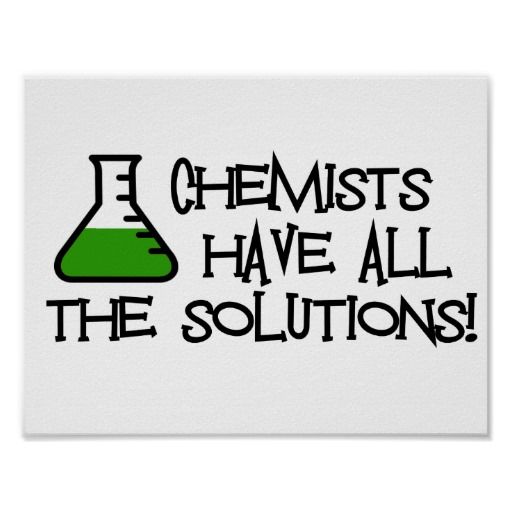 Chemie am Gymnasium Birkenfeld
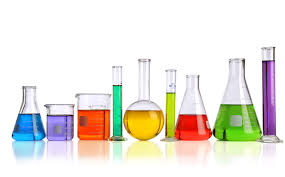 Das erwartet dich …
Die ChemielehrerInnen
Verena Saar
Peter Brachmann
Kathrin Wegert
Die Chemie-Fachräume
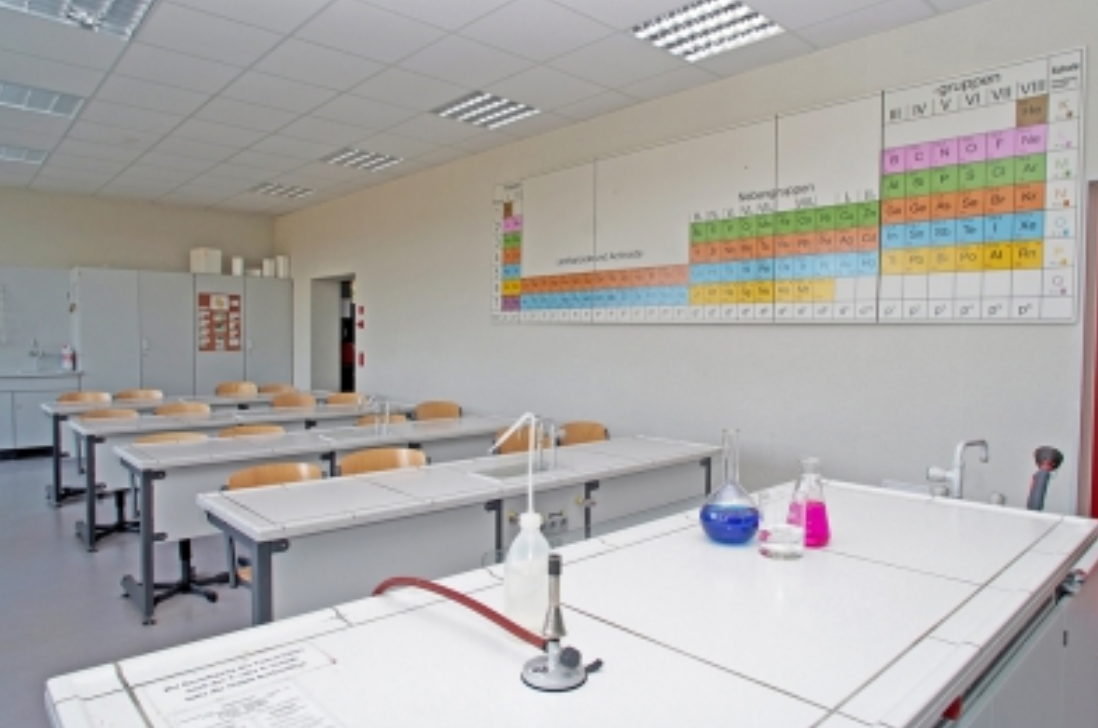 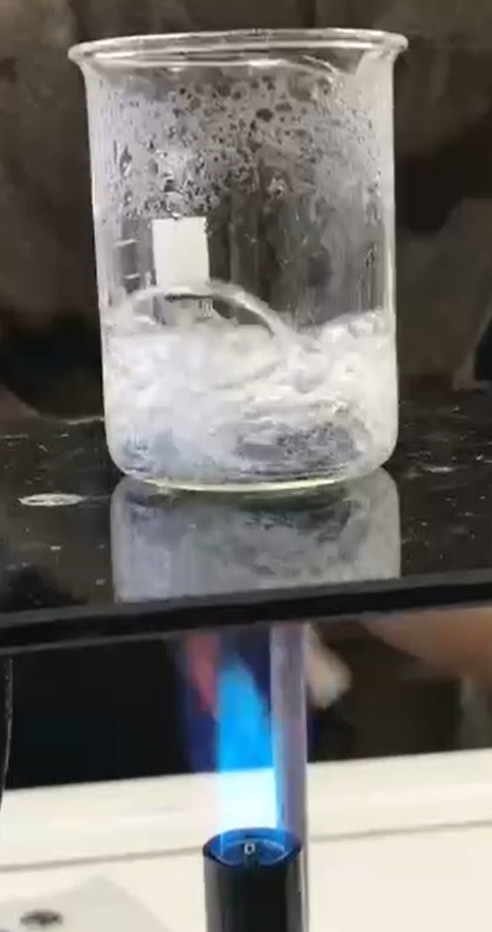 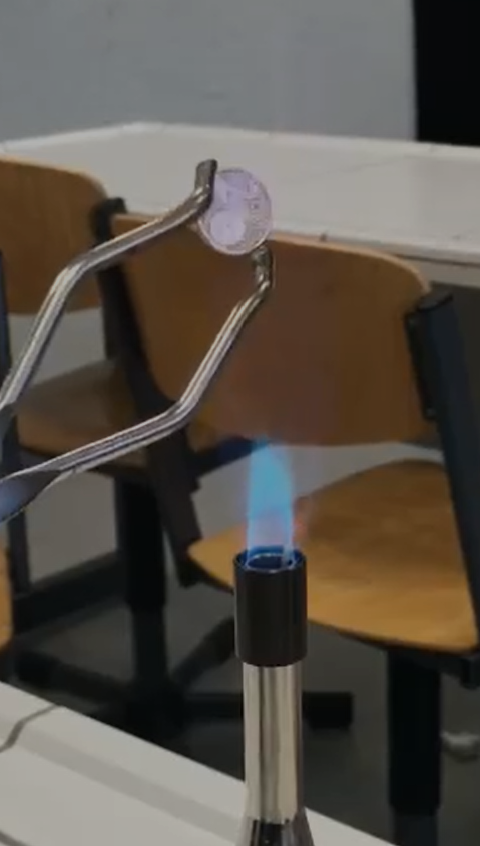 Die Münzvergoldung
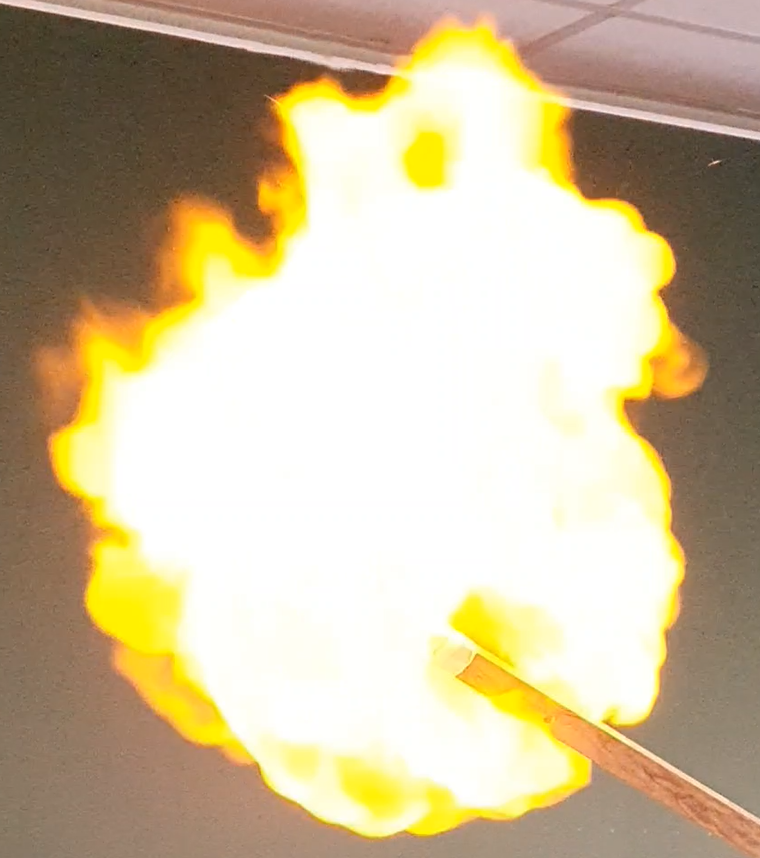 Der Wasserstoffballon
Die Flammenfärbung
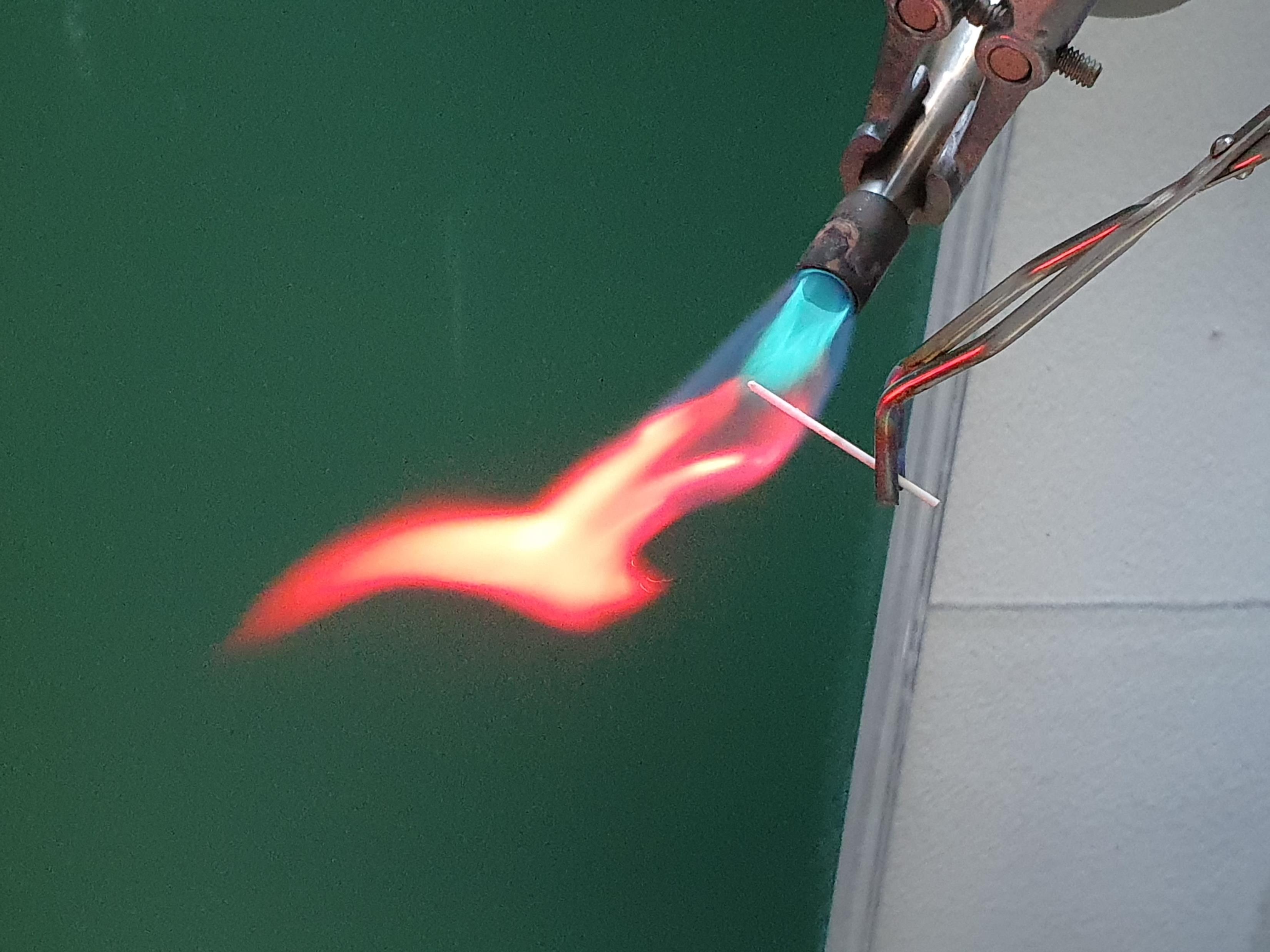 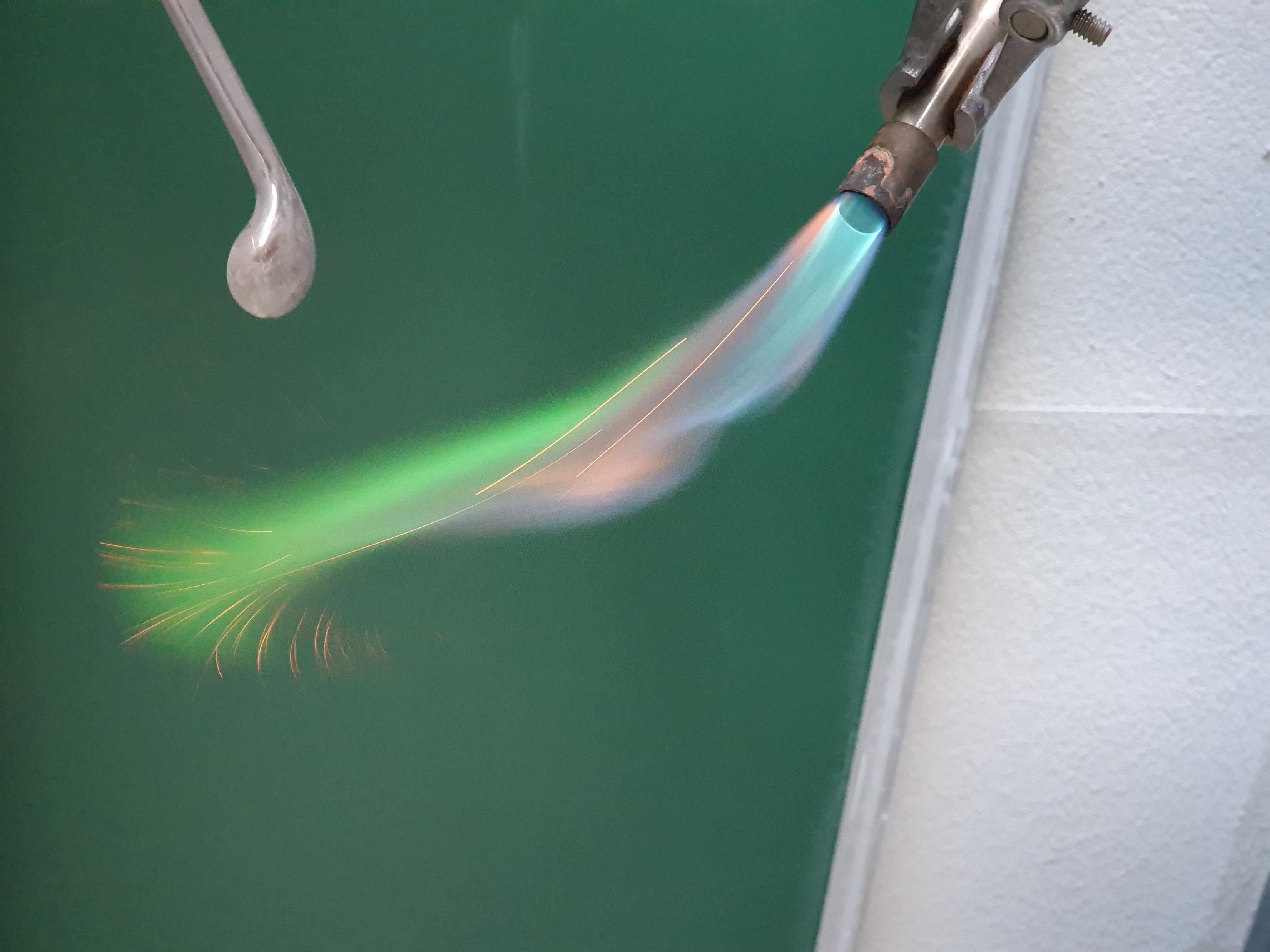 ... und vieles mehr!
Nähere Informationen zum Fach finden Sie bzw. findet ihr auf unserer Schulhomepage unter dem Fachbereich Chemie.
Wir würden uns freuen, dich nächstes Jahr bei uns am Gymnasium Birkenfeld begrüßen zu können! 